Professional Documents
KWL
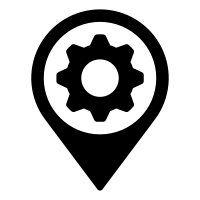 1. What I know about ….........
2. What I want to know about …............
[Speaker Notes: The outcome is linked to the outcome of the previous session on Audio based and video based modes of remote learning]
Reflection
Activity
What are  your experiences or observations with regard to preparation and use of professional documents?
Activity
What innovative strategies can we employ when writing professional documents?
Introduction
Professional documents are official documents developed to
    make learning efficient and effective as the teacher
    implements the Curriculum. 
 Development guided by the curriculum designs thereby
     enhancing the teacher’s understanding of the designs. 
 Lay the foundation for sound administration, planning, evaluation
    and monitoring of curriculum delivery.
 Teachers should prepare and use the
    professional documents in their day-to-day teaching.
Types of Professional Documents
Schemes of work
Lesson plan
Record of work
Individualised Education Programme
Schemes of work
Developed from the curriculum designs
 Plan of how learning shall be organised within the allocated
     time
  Allows the teacher to manage the time appropriately
  All aspects of the learning process are thought through in
    advance
Components of a scheme of work contd
Specific Learning Outcomes
 Learning Experiences
 Key Inquiry Questions
 Learning Resources
 Assessment
 Reflection
Scheme of work template
Lesson Plan
A lesson plan is a breakdown of the scheme of work into teachable units.
 It shows what needs to be accomplished within the time allocated for the
    lesson. 
 It enables the teacher trainer to contextualise the lesson activities at a
    glance. 
 Adopt inquiry-based learning techniques when planning, since they are
     learner centred and key to successful implementation of the Competency
     Based Learning.
 Establish the learning outcomes to be achieved during the lesson.
Lesson plan cont’d
Consider the learners’ ability, background and learning
     approach to use among others.
 Ensure the availability of relevant and appropriate materials
     for the lesson.
 Determine appropriate assessment methods to use.
 Lesson notes should be prepared for every lesson as they
     accompany the lesson plan.
Activity
Which factors do we consider when developing a lesson plan?
Factors to Consider when Developing a Lesson Plan
Age of the learner
Nature of the learner
Level/grade/year of the learner 
Learner’s entry behaviour
Available learning resources
What will be learnt
Learning environment
Other aspects to Consider when Developing a Lesson Plan
7) Values
8) Assessment: a way of measuring
     how well the outcome was attained;
     test, worksheet and homework
     among others
1) The specific learning outcome(s)
2) Learning experiences: how the specific
    learning outcome(s) will be achieved
3) Key Inquiry Question(s)
4) Integration of ICT in the lesson plan
5) Learning Resources
6) Core competences to be developed
Brainstorming session
What makes the revised lesson plan different from the older version?
Components of a Lesson planAdministrative details
Components of a Lesson Plan
Introduction
Lesson development
Step 1
Step 2
Step 3
 
(Which core competences, PCIs and values have been incorporated in each step e.g. The core competency of learning to learn will be developed as the teacher conducts research online on a given concept or skill)

Extended Activity
 Conclusion
 Reflection
Strand
 Sub strand
 Specific Learning
    Outcomes
 Key Inquiry Question
 Learning Resources
Organisation of learning
Extended Activity
These are activities that will be given in the form of assignment, take away etc. Since some of the learning outcomes may not be achieved within the allocated time, e.g. project work, creative writing etc.
Organisation of learning
Where will it take place?
How will learners be organised? e.g. group work, pair work
Activity
Using the curriculum designs:
Develop a scheme of work for one week in your  subject
From the scheme of work develop a lesson plan
In groups critique the scheme of work and 
      lesson plan developed
Record of Work
Provides evidence of work covered by the teacher 
Components
 Administrative details
 Time frame
 Lesson 
 Work done
 Reflection
 Signature
A record of work should have the following:Administrative DetailsSchool: Patience Junior Secondary SchoolYear: 2Subject: MandarinStrand: Listening and speakingSub strand: Physical appearance Name of Teacher : John Nyamai
Importance of Records of Work
Provides evidence of work covered by the teacher and ensures.  accountability and transparency of work covered by the teacher
Involves storing and managing records appropriately so that the information will be available when needed.
Provides continuity of teaching of a particular class since a new teacher is able to  trace where to start teaching a class.
Allows both teacher learner to reassess the teaching-learning relationship. 
Helps identify the learner who needs more help, guidance and support and helps them understand what they need to do next to improve their work.
Effectively monitor the progress of the teacher, for planning and decision making.
Activity
In groups prepare a record of work for 1 week and report during  plenary
Activity
In Groups of 10-12:
Prepare a one week scheme of work for the strand/sub strands provided. (15 minutes)
Prepare a lesson plan based on the scheme of work you have prepared. (15 minutes)
Activity contd
c) Post the scheme of work and the lesson plan on the
    classroom/lecture hall wall.(5 minutes)
d) Take a gallery walk and note down your
     observations (strengths/ weaknesses).(20 minutes)
e) Discuss any emerging issues at plenary.(20 minutes)
f) Presentation of a model lesson plan(20 minutes)
Self-Reflection  
1. I learnt……. 
2. I need to learn more about…….
3.How I will apply what I have learnt
Suggestions I have for improvement of the session
Upload your responses on https://forms.office.com/r/7nHVcLMZrt 

 Facilitators to use this link to View Responses: https://tinyurl.com/KWL-Facilitators
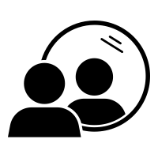 The End